Principles of Anti-Corruption © ®
In Cooperation with 
Tomorrow's Advice and Lebanon CACMs
Prepared and Presented By
Mike J. Masoud, CPA, CACM, CFE, MBA
Sr. Director of The AACI in the Middle East and Africa
Beirut - Lebanon
December 11, 2019
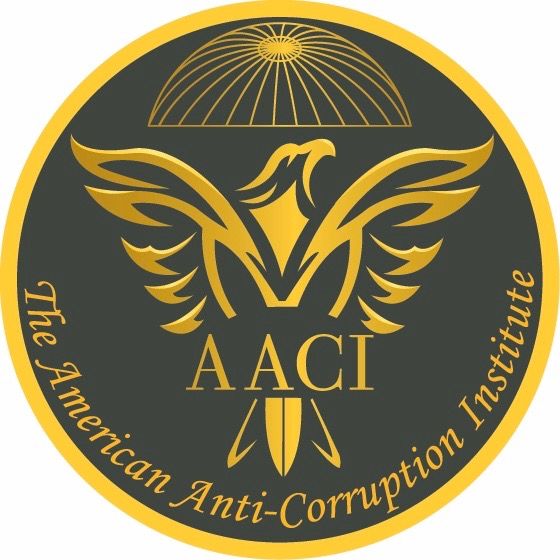 Copyright © 2019, The American Anti-Corruption Institute llc.
All Rights Reserved. No part of this publication may be reproduced, redistributed, transmitted or displayed in any form or by any means without written permission. For information regarding licensing and reprint permissions, please contact The American Anti-Corruption Institute (AACI), licensing and permissions for The AACI copyrighted materials. Direct all inquiries to copyright@THEAACI.com or to The American Anti-Corruption Institute (AACI), Attn: Manager, Rights and Permissions, 1204 East Baseline Road, Suite 106, Tempe, AZ 85283. Telephone inquiries may be directed to (603) 235-0956.
2
A bit About Us
The American Anti-Corruption Institute (AACI)
Tomorrow’s Advice s.a.r.l.
Lebanon CACM
3
Introduction
What is corruption? 
Is there a corruption-free entity, community, or country? why? 
Where does corruption flourish?
What are the ramifications of corruption?
4
Fighting Corruption
It is a process effected by those charged with governance, employees, citizens ,and other stakeholders to provide a reasonable assurance that those entrusted with power do not abuse it for a private gain(s). It is 

  Holistic,  
  Continuous, 
  Results-oriented,
  Multidisciplinary, and 
  Encompasses all economic sectors
5
Principles of Anti-Corruption
The pervasiveness of the rule of law
Effective internal control 
Effective and good governance 
Independent and effective judiciary
Authority and associated accountability
Investment in corruption prevention
Quantification of corruption exposure
6
Principles of Anti-Corruption
Certainty of punishment
 No statute of limitations
 Rewarding corruption fighters
7
1. The Pervasiveness of the Rule of Law
ALL are equal before the law,
No nepotism, 
What differentiates developed from developing countries, and 
…….
8
2. Effective Internal Control
A process that aims to achieve reporting, operating and compliance objectives, 
A pillar in corruption prevention, deterrence and detection,
Five components and seventeen principles, and 
…….
9
3. Effective and Good Governance
Direct and control,
Separation between ownership and control,
Management is not governance,
Good Vs. corporate governance, and 
…….
10
4. Independent and Effective Judiciary
Independence in appearance and in fact,
Effective and efficient, 
Anti-corruption education for all the judiciary stakeholders, especially judges and 
…….
11
5. Authority and Associated Accountability
Contractual relationship,
Authority and power,
A direct relationship between authority, accountability, and severity of punishment,
Business judgment rule, and 
…….
12
6. Investment in Corruption Prevention
Anti-corruption learning (training), 
Anti-corruption strategies and corruption prevention policies,
Whistleblowing policies,
Certified Anti-Corruption Manager (CACM),
Organizations Anti-Corruption Certification Program, and 
…….
13
7. Quantification of Corruption Exposure
Management and measurement,
Effectiveness of the fight against corruption, 
Quantitative and qualitative,
Results – based process and 
…….
14
8. Certainty of Punishment
Deterrence and certainty of punishment,
The rule of law and independent of judiciary, 
No exceptions, and 
…….
15
9. No Statute of Limitations
Deterrence, Deterrence, Deterrence,
Prevention is better than cure, 
Why?, and 
…….
16
10. Rewarding Corruption Fighters
Protect and reward,
National recognition, 
Encourage others to speak up, and 
…….
17
So, What’s Next?
The National Anti-Corruption Strategy Vs. The Principles of Anti-Corruption,
Institutionalization of the fight against corruption,
Public engagement, citizenry, and patriotism,  
Integrity and The Principles of Anti-Corruption


                            Corruption Amount
Dec. 9, 2019
Dec. 9, 2020
18
Q and A
Thank You
19
Worldwide Presence
The Middle East and Africa
Dubai
Saudi Arabia
State of Qatar
Lebanon
Jordan
Iraq
Palestine
Nigeria 
Kenya
South Africa
The U.S.
European Union
United Kingdom 
Ireland
Netherlands
Belgium
Malta
Strasburg
Canada
20
21